REFORMA TRABALHISTA


Renato Saraiva
REFORMA 
OU 
DEFORMA
 TRABALHISTA??
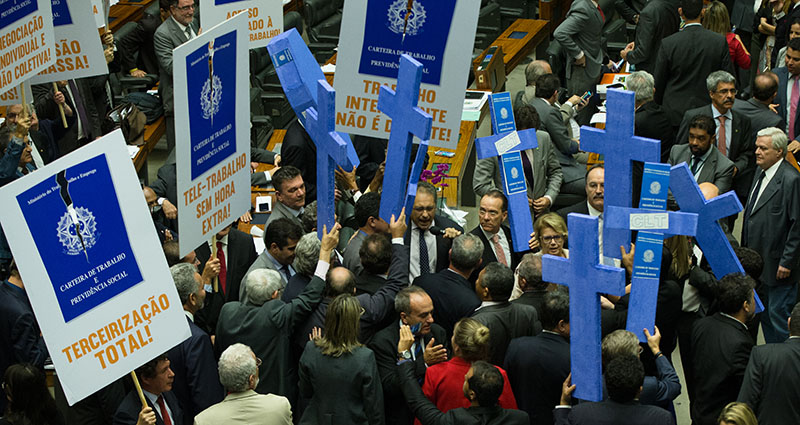 HORAS IN ITINERE

Art.58.  ..................................................

§ 2o  O tempo despendido pelo empregado desde a sua residência até a efetiva ocupação do posto de trabalho e para o seu retorno, caminhando ou por qualquer meio de transporte, inclusive o fornecido pelo empregador, não será computado na jornada de trabalho, por não ser tempo à disposição do empregador.
TRABALHO EM REGIME DE TEMPO PARCIAL

Art. 58-A.  Considera-se trabalho em regime de tempo parcial aquele cuja duração não exceda a trinta horas semanais, sem a possibilidade de horas suplementares semanais, ou, ainda, aquele cuja duração não exceda a vinte e seis horas semanais, com a possibilidade de acréscimo de até seis horas suplementares semanais.
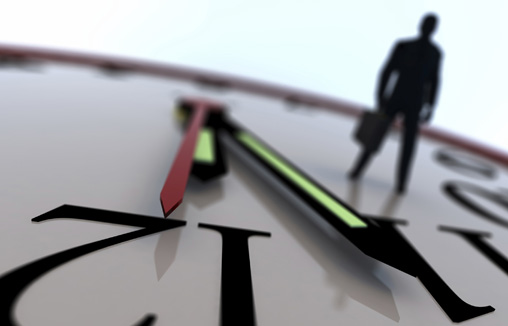 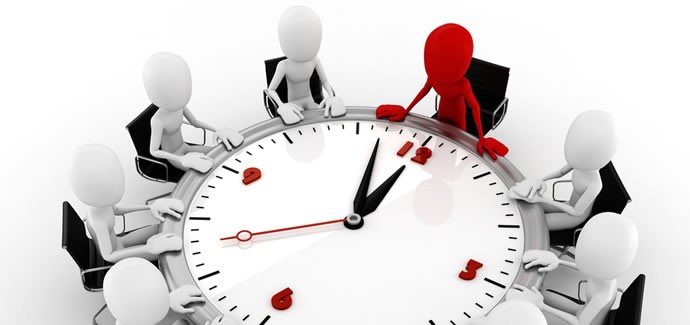 Art. 59 ....

§ 5o  O banco de horas de que trata o § 2o deste artigo poderá ser pactuado por acordo individual escrito, desde que a compensação ocorra no período máximo de seis meses.
BANCO DE HORAS POR ACORDO INDIVIDUAL
ESCALA DE 12 X 36 POR ACORDO INDIVIDUAL

Art. 59-A.  Em exceção ao disposto no art. 59 desta Consolidação, é facultado às partes, mediante acordo individual escrito, convenção coletiva ou acordo coletivo de trabalho, estabelecer horário de trabalho de doze horas seguidas por trinta e seis horas ininterruptas de descanso, observados ou indenizados os intervalos para repouso e alimentação.
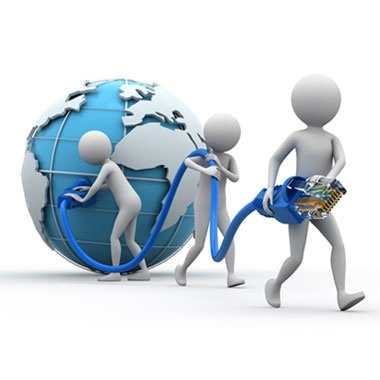 TELETRABALHO

Art. 75-B.  Considera-se teletrabalho a prestação de serviços preponderantemente fora das dependências do empregador, com a utilização de tecnologias de informação e de comunicação que, por sua natureza, não se constituam como trabalho externo.
Art.62....
III - os empregados em regime de teletrabalho.
NÃO CONCESSÃO DE INTERVALO INTERJORNADA


§ 4o  A não concessão ou a concessão parcial do intervalo intrajornada mínimo, para repouso e alimentação, a empregados urbanos e rurais, implica o pagamento, de natureza indenizatória, apenas do período suprimido, com acréscimo de 50% (cinquenta por cento) sobre o valor da remuneração da hora normal de trabalho.
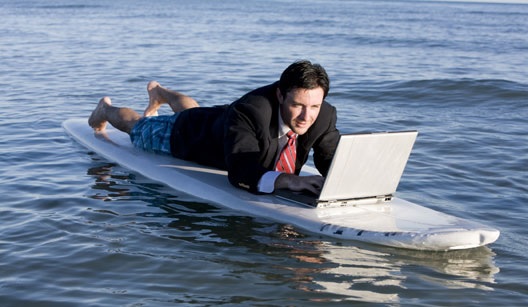 FÉRIAS
Art. 134.  .............................  
§ 1o  Desde que haja concordância do empregado, as férias poderão ser usufruídas em até três períodos, sendo que um deles não poderá ser inferior a quatorze dias corridos e os demais não poderão ser inferiores a cinco dias corridos, cada um.
DANO EXTRAPATRIMONIAL:

Se julgar procedente o pedido, o juízo fixará a indenização a ser paga, a cada um dos ofendidos, em um dos seguintes parâmetros, vedada a acumulação:  

I - Ofensa de natureza leve, até três vezes o último salário contratual do ofendido;
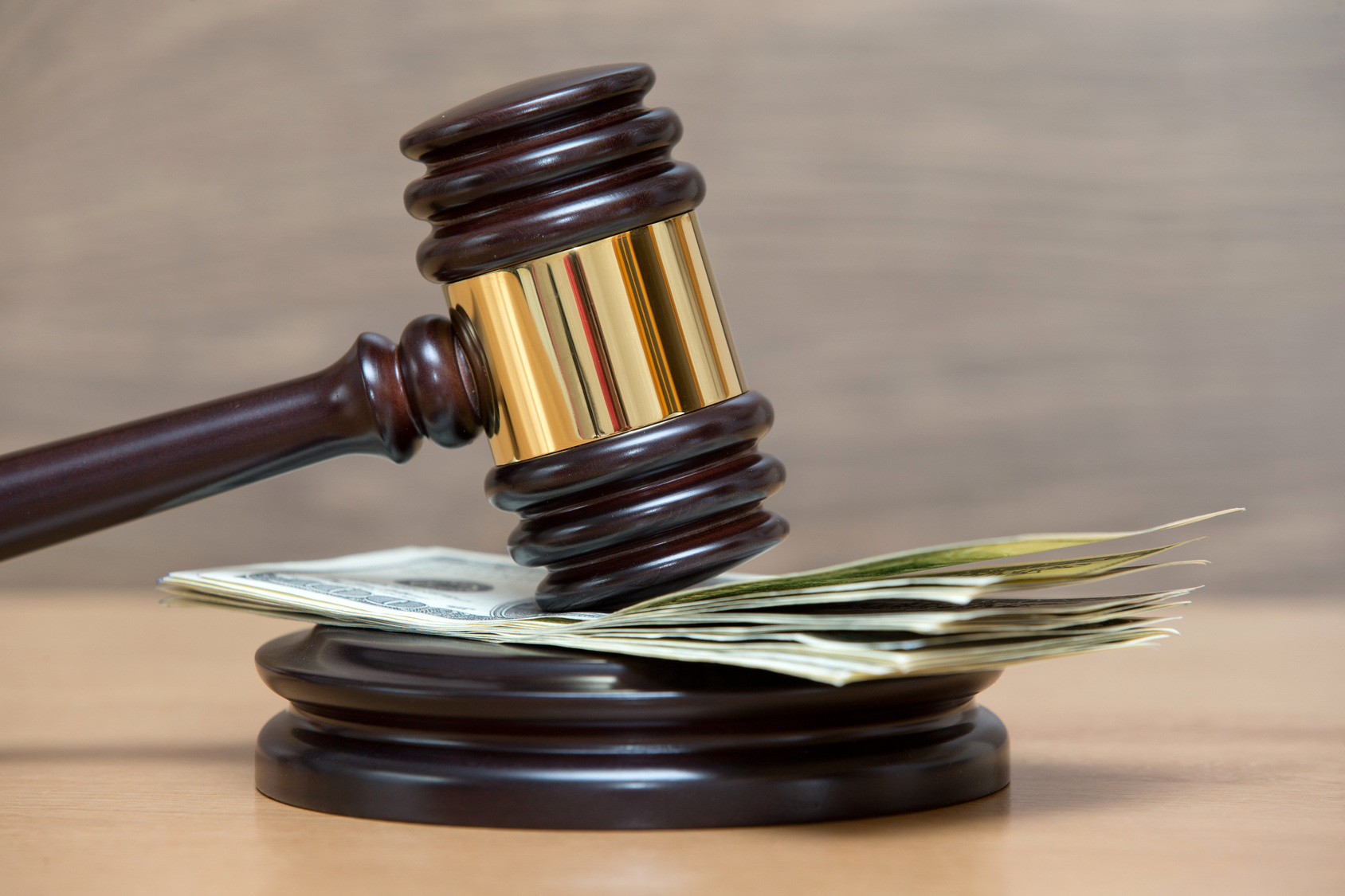 II - ofensa de natureza média, até cinco vezes o último salário contratual do ofendido; 

III - ofensa de natureza grave, até vinte vezes o último salário contratual do ofendido;  

IV - ofensa de natureza gravíssima, até cinquenta vezes o último salário contratual do ofendido.
CONTRATO INTERMITENTE


Considera-se como intermitente o contrato de trabalho no qual a prestação de serviços, com subordinação, não é contínua, ocorrendo com alternância de períodos de prestação de serviços e de inatividade, determinados em horas, dias ou meses, independentemente do tipo de atividade do empregado e do empregador, exceto para os aeronautas, regidos por legislação própria.
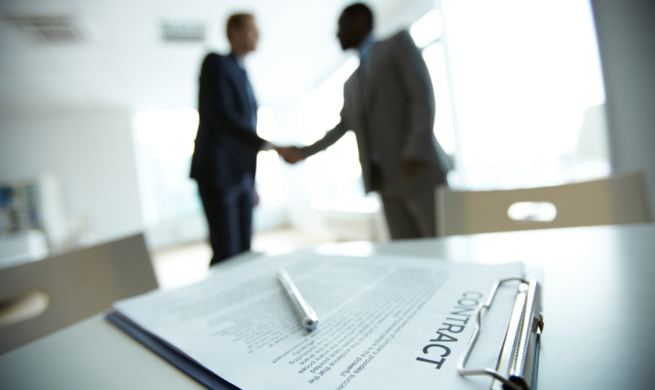 O contrato de trabalho intermitente deve ser celebrado por escrito e deve conter especificamente o valor da hora de trabalho, que não pode ser inferior ao valor horário do salário mínimo ou àquele devido aos demais empregados do estabelecimento que exerçam a mesma função em contrato intermitente ou não.
PARCELAS QUE NÃO INTEGRAM O SALÁRIO

Art. 457......................
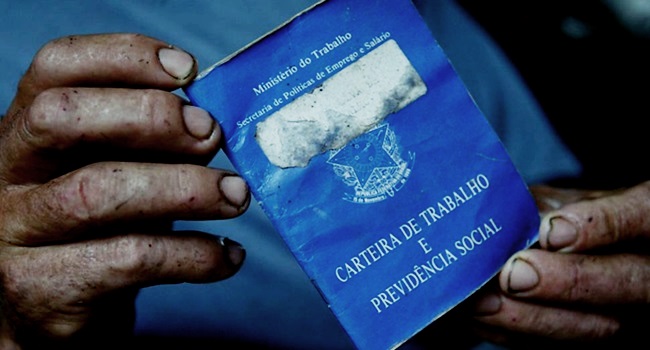 § 2o  As importâncias, ainda que habituais, pagas a título de ajuda de custo, auxílio-alimentação, vedado seu pagamento em dinheiro, diárias para viagem, prêmios e abonos não integram a remuneração do empregado, não se incorporam ao contrato de trabalho e não constituem base de incidência de qualquer encargo trabalhista e previdenciário.
EQUIPARAÇÃO SALARIAL
Art. 461.  Sendo idêntica a função, a todo trabalho de igual valor, prestado ao mesmo empregador, no mesmo estabelecimento empresarial, corresponderá igual salário, sem distinção de sexo, etnia, nacionalidade ou idade.
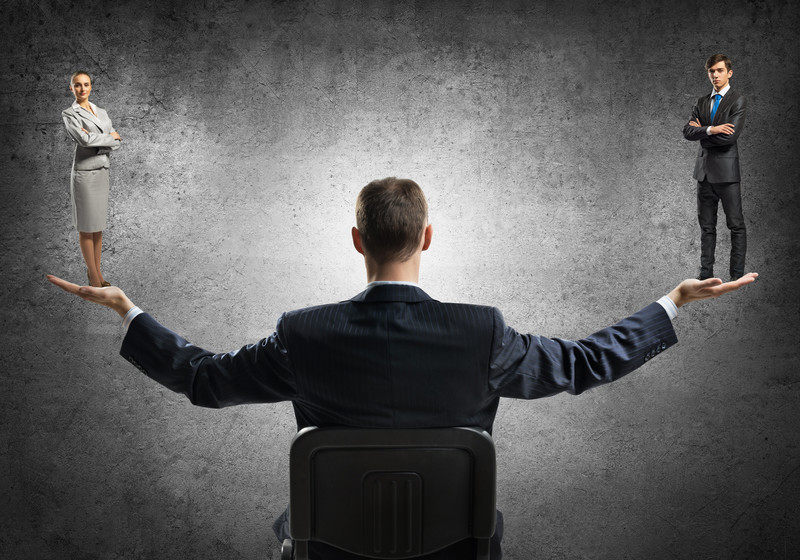 § 1o  Trabalho de igual valor, para os fins deste Capítulo, será o que for feito com igual produtividade e com a mesma perfeição técnica, entre pessoas cuja diferença de tempo de serviço para o mesmo empregador não seja superior a quatro anos e a diferença de tempo na função não seja superior a dois anos.
DISPENSAS PLÚRIMAS

Art. 477-A.  As dispensas imotivadas individuais, plúrimas ou coletivas equiparam-se para todos os fins, não havendo necessidade de autorização prévia de entidade sindical ou de celebração de convenção coletiva ou acordo coletivo de trabalho para sua efetivação.
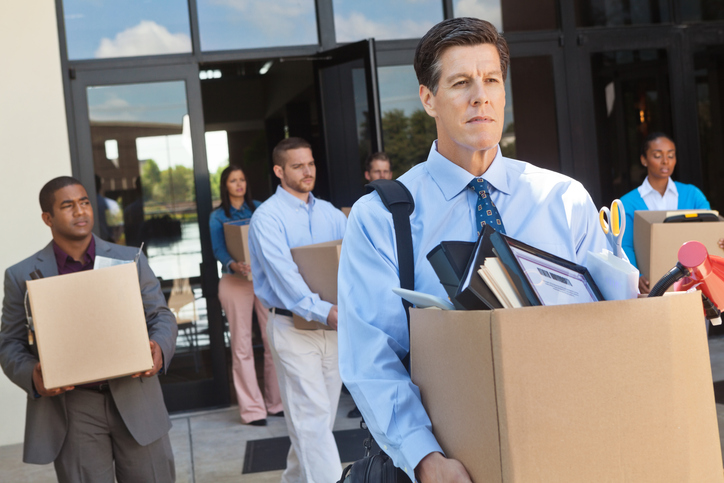 PLANO DE DEMISSÃO VOLUNTÁRIA
Art. 477-B.  Plano de Demissão Voluntária ou Incentivada, para dispensa individual, plúrima ou coletiva, previsto em convenção coletiva ou acordo coletivo de trabalho, enseja quitação plena e irrevogável dos direitos decorrentes da relação empregatícia, salvo disposição em contrário estipulada entre as partes.
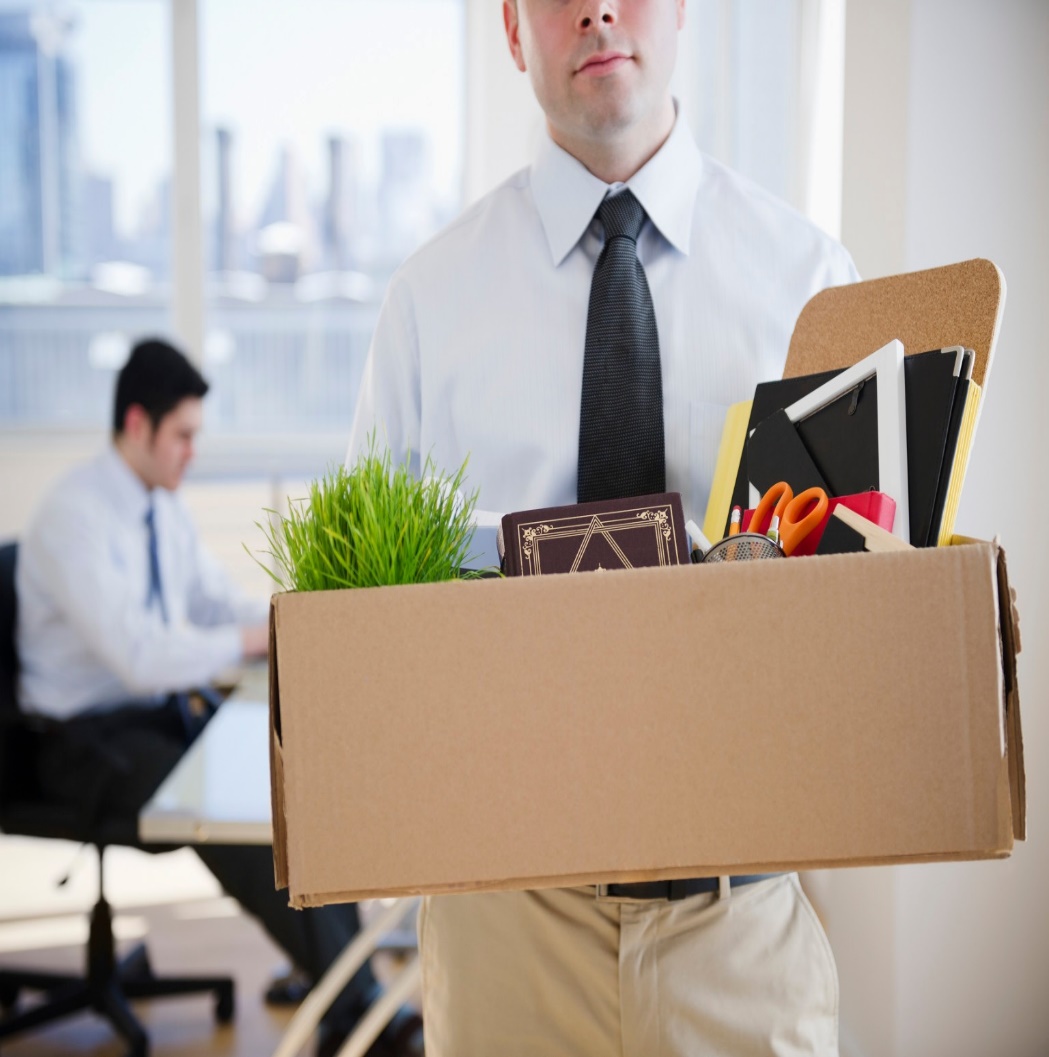 DISTRATO

Art. 484-A.  O contrato de trabalho poderá ser extinto por acordo entre empregado e empregador, caso em que serão devidas as seguintes verbas trabalhistas:
I - por metade: 
a) o aviso prévio, se indenizado; e 
b) a indenização sobre o saldo do Fundo de Garantia do Tempo de Serviço, prevista no § 1o do art. 18 da Lei no 8.036, de 11 de maio de 1990;  
II - na integralidade, as demais verbas trabalhistas.
COMISSÃO DE EMPREGADOS NA EMPRESA


Art. 510-A.  Nas empresas com mais de duzentos empregados, é assegurada a eleição de uma comissão para representá-los, com a finalidade de promover-lhes o entendimento direto com os empregadores.
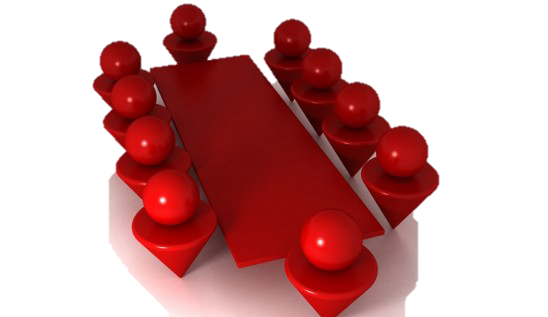 Desde o registro da candidatura até um ano após o fim do mandato, o membro da comissão de representantes dos empregados não poderá sofrer despedida arbitrária, entendendo-se como tal a que não se fundar em motivo disciplinar, técnico, econômico ou financeiro.
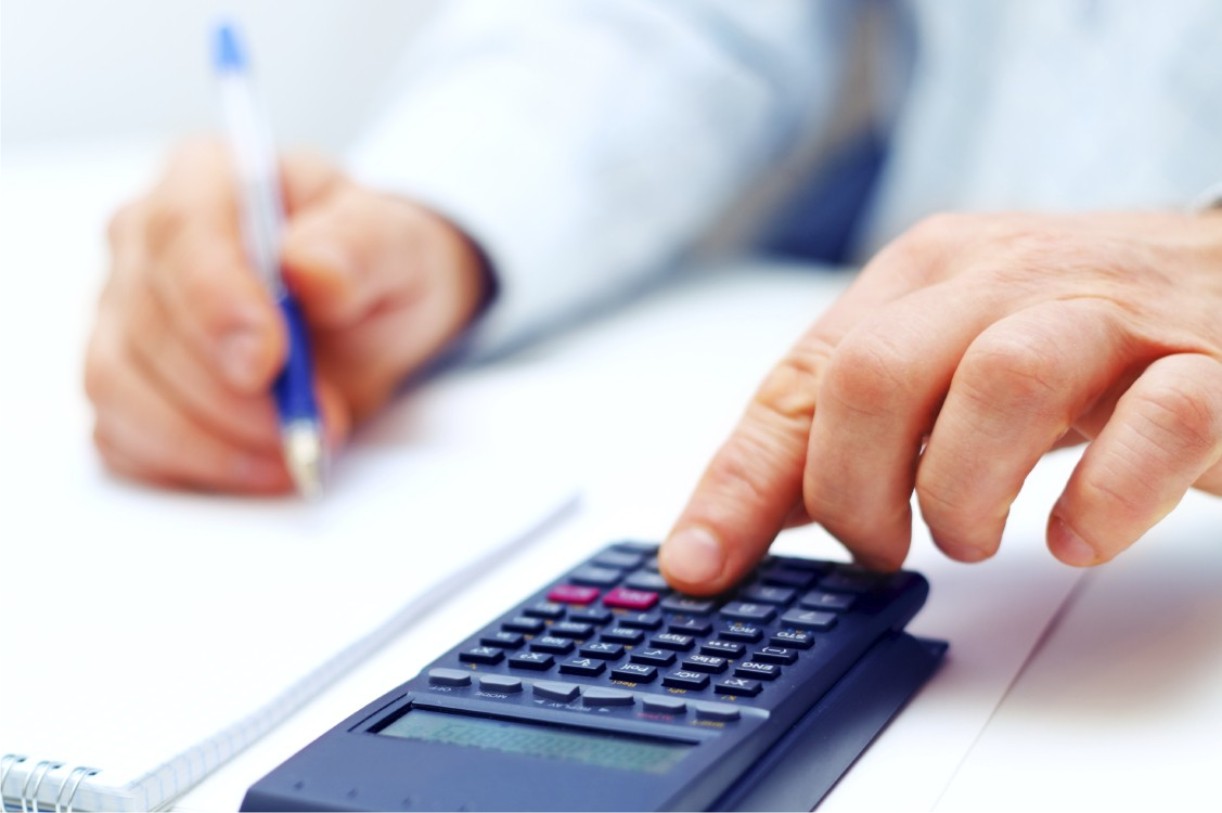 CONTRIBUIÇÃO SINDICAL FACULTATIVA

Art. 578.  As contribuições devidas aos sindicatos pelos participantes das categorias econômicas ou profissionais ou das profissões liberais representadas pelas referidas entidades serão, sob a denominação de contribuição sindical, pagas, recolhidas e aplicadas na forma estabelecida neste Capítulo, desde que prévia e expressamente autorizadas.
PREVALÊNCIA DO NEGOCIADO SOBRE O LEGISLADO

Art. 611-A.  A convenção coletiva e o acordo coletivo de trabalho têm prevalência sobre a lei quando, entre outros, dispuserem sobre...

Art. 620.  As condições estabelecidas em acordo coletivo de trabalho sempre prevalecerão sobre as estipuladas em convenção coletiva de trabalho.
EDIÇÃO DE SÚMULAS PELO TST

Art. 702.  ............................................................ 

f) estabelecer ou alterar súmulas e outros enunciados de jurisprudência uniforme, pelo voto de pelo menos dois terços de seus membros, caso a mesma matéria já tenha sido decidida de forma idêntica por unanimidade em, no mínimo, dois terços das turmas em pelo menos dez sessões diferentes em cada uma delas, podendo, ainda, por maioria de dois terços de seus membros, restringir os efeitos daquela declaração ou decidir que ela só tenha eficácia a partir de sua publicação no Diário Oficial;
.....................................
§ 3o  As sessões de julgamento sobre estabelecimento ou alteração de súmulas e outros enunciados de jurisprudência deverão ser públicas, divulgadas com, no mínimo, trinta dias de antecedência, e deverão possibilitar a sustentação oral pelo Procurador-Geral do Trabalho, pelo Conselho Federal da Ordem dos Advogados do Brasil, pelo Advogado-Geral da União e por confederações sindicais ou entidades de classe de âmbito nacional.
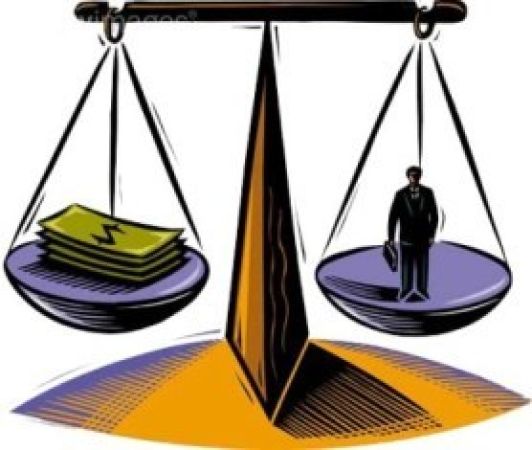 PROCESSO DO TRABALHO – HONORÁRIOS PERICIAIS
Art. 790-B.  A responsabilidade pelo pagamento dos honorários periciais é da parte sucumbente na pretensão objeto da perícia, ainda que beneficiária da justiça gratuita.

§ 4o  Somente no caso em que o beneficiário da justiça gratuita não tenha obtido em juízo créditos capazes de suportar a despesa referida no caput, ainda que em outro processo, a União responderá pelo encargo.
PROCESSO DO TRABALHO – HONORÁRIOS DE SUCUMBÊNCIA


Art. 791-A.  Ao advogado, ainda que atue em causa própria, serão devidos honorários de sucumbência, fixados entre o mínimo de 5% (cinco por cento) e o máximo de 15% (quinze por cento) sobre o valor que resultar da liquidação da sentença, do proveito econômico obtido ou, não sendo possível mensurá-lo, sobre o valor atualizado da causa.
PROCESSO DO TRABALHO – SUCUMBÊNCIA RECÍPROCA


§ 3o  Na hipótese de procedência parcial, o juízo arbitrará honorários de sucumbência recíproca, vedada a compensação entre os honorários.
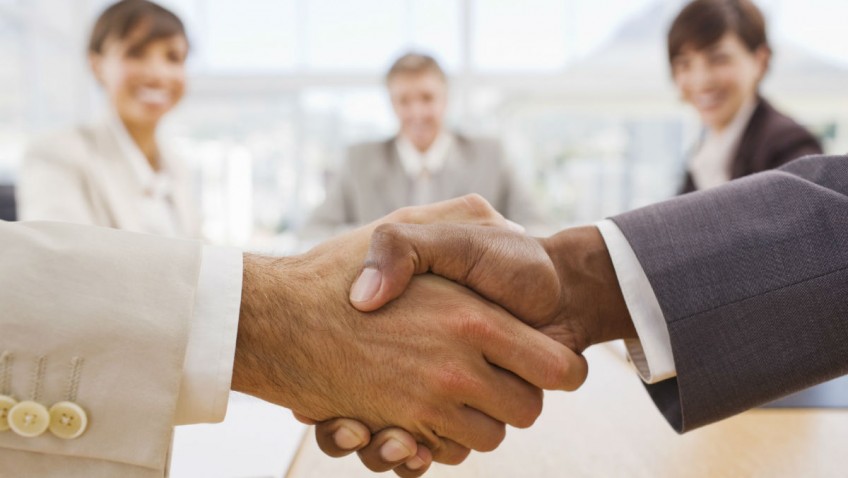 § 4o  Vencido o beneficiário da justiça gratuita, desde que não tenha obtido em juízo, ainda que em outro processo, créditos capazes de suportar a despesa, as obrigações decorrentes de sua sucumbência ficarão sob condição suspensiva de exigibilidade e somente poderão ser executadas se, nos dois anos subsequentes ao trânsito em julgado da decisão que as certificou, o credor demonstrar que deixou de existir a situação de insuficiência de recursos que justificou a concessão de gratuidade, extinguindo-se, passado esse prazo, tais obrigações do beneficiário.
LITIGÂNCIA DE MÁ-FÉ – FALSO TESTEMUNHO



Art. 793-D.  Aplica-se a  multa  prevista  no  art. 793-C   desta  Consolidação  a  testemunha  que intencionalmente alterar a verdade dos fatos ou omitir fatos essenciais ao julgamento da causa.
EXCEÇÃO DE INCOMPETÊNCIA:

Art. 800.  Apresentada exceção de incompetência territorial no prazo de cinco dias a contar da notificação, antes da audiência e em peça que sinalize a existência desta exceção, seguir-se-á o procedimento estabelecido neste artigo.

§ 1o  Protocolada a petição, será suspenso o processo e não se realizará a audiência a que se refere o art. 843 desta Consolidação até que se decida a exceção.
§ 2o  Os autos serão imediatamente conclusos ao juiz, que intimará o reclamante e, se existentes, os litisconsortes, para manifestação no prazo comum de cinco dias.

§ 3o  Se entender necessária a produção de prova oral, o juízo designará audiência, garantindo o direito de o excipiente e de suas testemunhas serem ouvidos, por carta precatória, no juízo que este houver indicado como competente.
§ 4o  Decidida a exceção de incompetência territorial, o processo retomará seu curso, com a designação de audiência, a apresentação de defesa e a instrução processual perante o juízo competente.
PEDIDOS LÍQUIDOS EM TODA INICIAL TRABALHISTA:

Art. 840.  ..............................................................

§ 1o  Sendo escrita, a reclamação deverá conter a designação do juízo, a qualificação das partes, a breve exposição dos fatos de que resulte o dissídio, o pedido, que deverá ser certo, determinado e com indicação de seu valor, a data e a assinatura do reclamante ou de seu representante.
ARQUIVAMENTO E PAGAMENTO DE CUSTAS


Art. 844.  ..............................................................

§ 2o  Na hipótese de ausência do reclamante, este será condenado ao pagamento das custas calculadas na forma do art. 789 desta Consolidação, ainda que beneficiário da justiça gratuita, salvo se comprovar, no prazo de quinze dias, que a ausência ocorreu por motivo legalmente justificável.
REVELIA E APRESENTAÇÃO DE DEFESA E DOCUMENTOS


§ 5o  Ainda que ausente o reclamado, presente o advogado na audiência, serão aceitos a contestação e os documentos eventualmente apresentados.
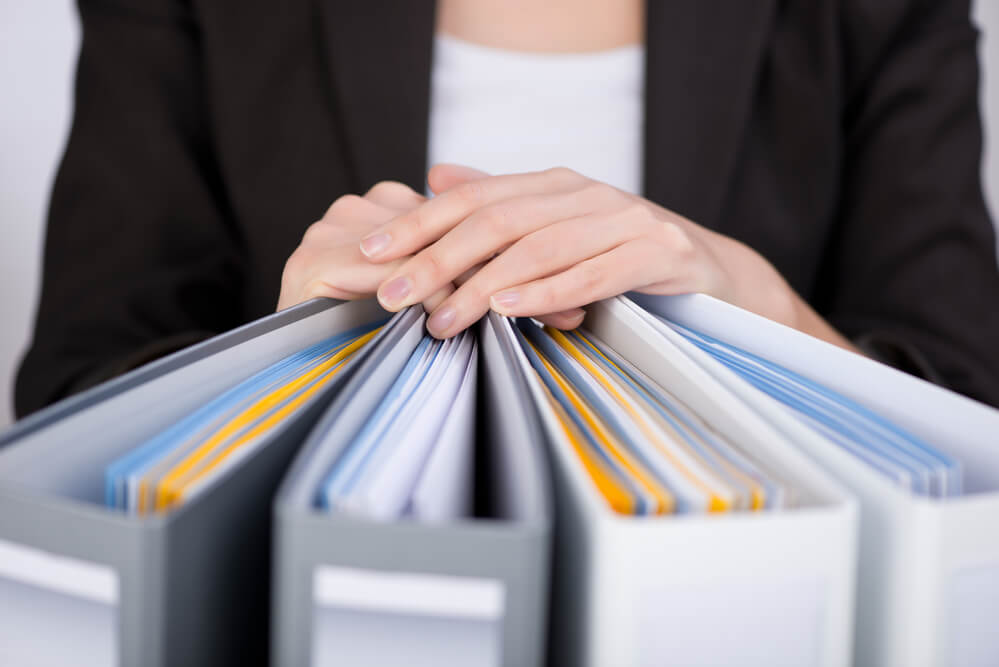 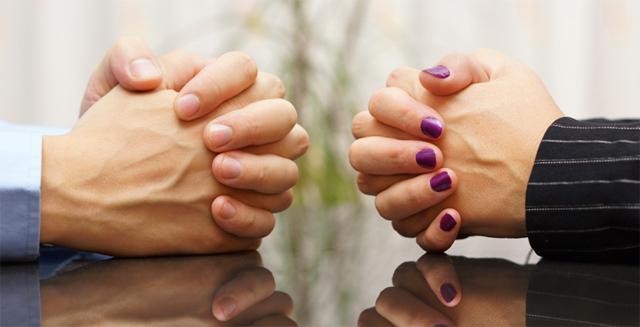 HOMOLOGAÇÃO DE ACORDO EXTRAJUDICIAL (JURISDIÇÃO VOLUNTÁRIA)


Art. 855-B.  O processo de homologação de acordo extrajudicial terá início por petição conjunta, sendo obrigatória a representação das partes por advogado.

§ 1o  As partes não poderão ser representadas por advogado comum.
EXECUÇÃO INICIADA PELAS PARTES
Art. 878.  A execução será promovida pelas partes, permitida a execução de ofício pelo juiz ou pelo Presidente do Tribunal apenas nos casos em que as partes não estiverem representadas por advogado.
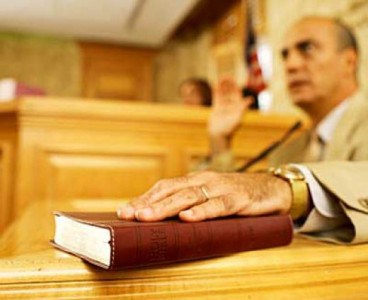 INDICADORES DA TRANSCEDÊNCIA


São indicadores de transcendência, entre outros:

I - econômica, o elevado valor da causa;

II - política, o desrespeito da instância recorrida à jurisprudência sumulada do Tribunal Superior do Trabalho ou do Supremo Tribunal Federal;
III - social, a postulação, por reclamante-recorrente, de direito social constitucionalmente assegurado;

IV - jurídica, a existência de questão nova em torno da interpretação da legislação trabalhista.

Poderá o relator, monocraticamente, denegar seguimento ao recurso de revista que não demonstrar transcendência, cabendo agravo desta decisão para o colegiado.
DEPÓSITO RECURSAL – ISENÇÃO – BENEFICIÁRIO DA JUSTIÇA GRATUITA




São isentos do depósito recursal os beneficiários da justiça   gratuita,  as entidades  filantrópicas  e  as empresas em recuperação judicial
“O Brasil precisa explorar com urgência a sua riqueza - porque a pobreza não aguenta mais ser explorada.”


Max Nunes